Longitudinal Evaluation of Physician Payment Reform and Team-Based Care on Chronic Disease Management and PreventionNAPCRG Annual Meeting, October 27, 2015
Tara Kiran MD MSc CCFP Dept of Family and Community Medicine, St. Michael’s Hospital, University of Toronto and the Institute for Clinical and Evaluative Sciences
Co-investigators: Alex Kopp, Rahim Moineddin, Rick Glazier
Disclosures
No commercial support or relationships

Board Chair of the St. Michael’s Hospital Academic Family Health Team
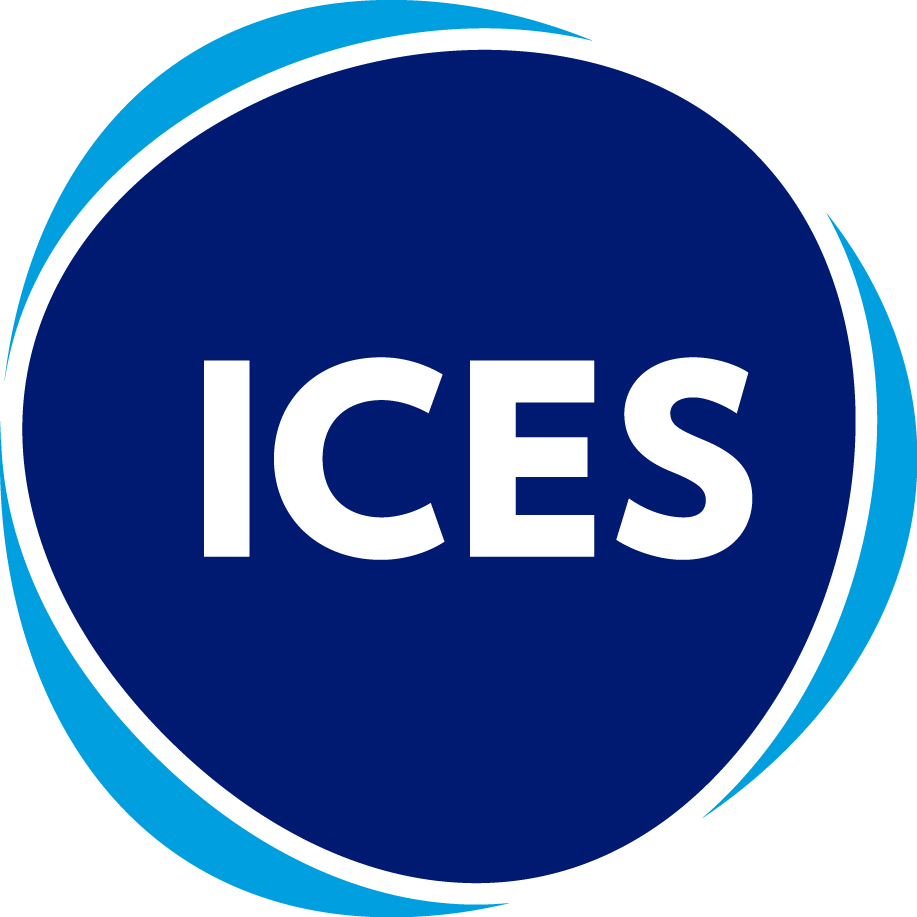 [Speaker Notes: Provinces took different approaches to reform. In Ontario, the reforms largely involved the creation of new models – introduced between 2002 and 2007.]
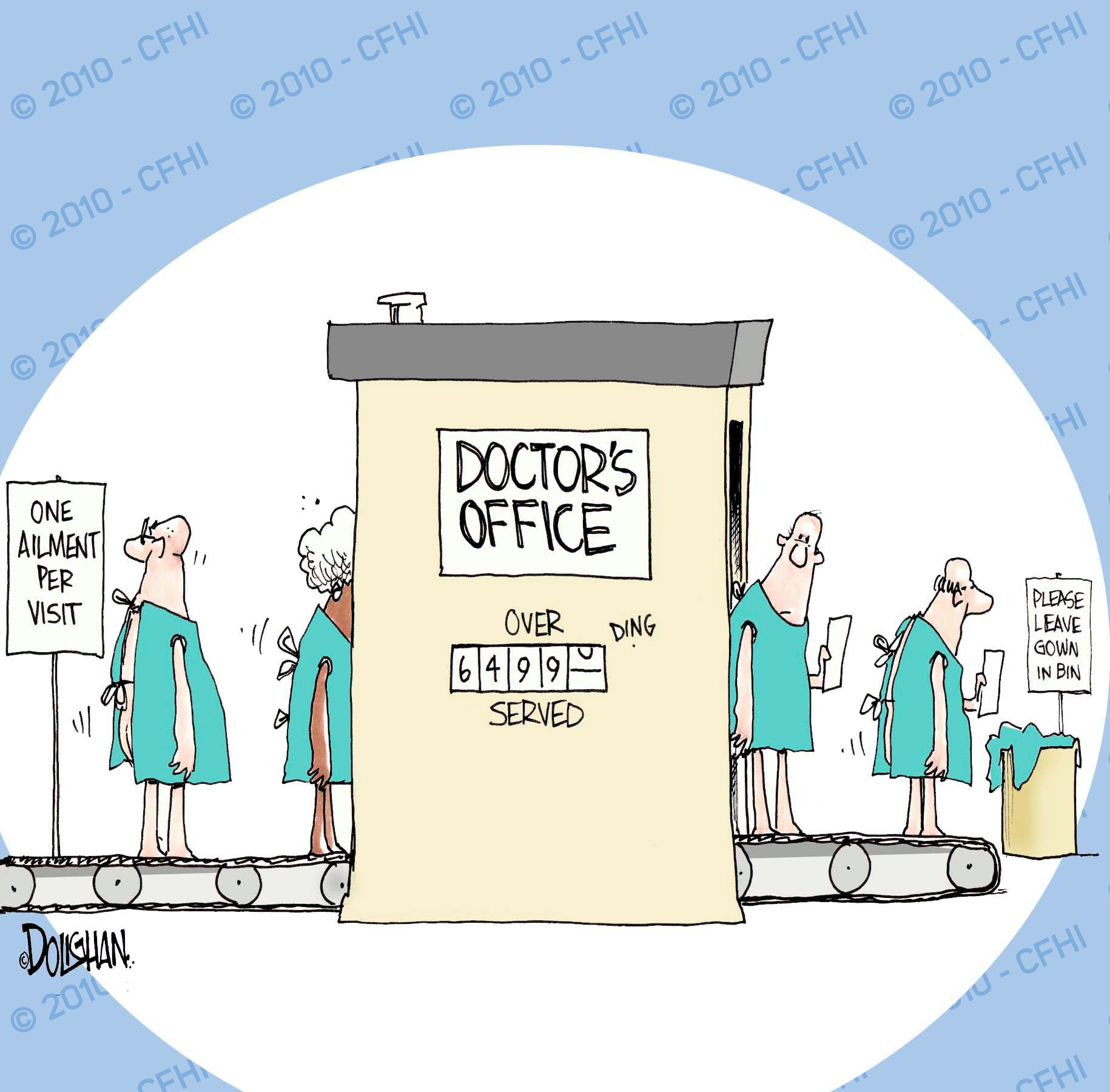 http://www.cfhi-fcass.ca
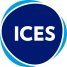 3
[Speaker Notes: The way you pay your doctor influences quality of care; consensus that feeforservice is suboptimal. Disillusion with FFS in primary care  opportunity for reform]
Primary Care Reform in Ontario
Patient-Centred Medical Homes:
Formal patient enrolment
Physicians in groups
Changes in physician payment
Capitation
Pay for performance
Team-based care
Voluntary for both physicians and patients
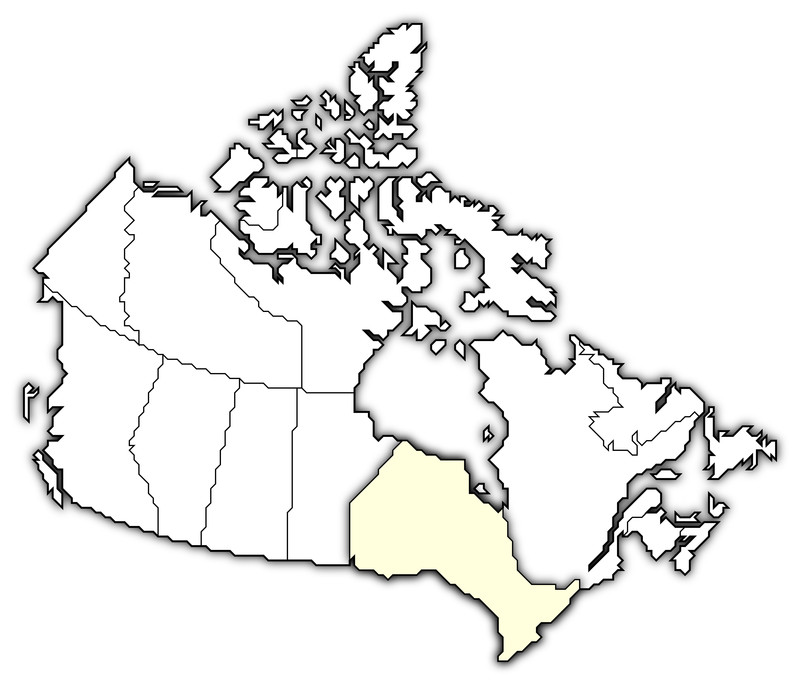 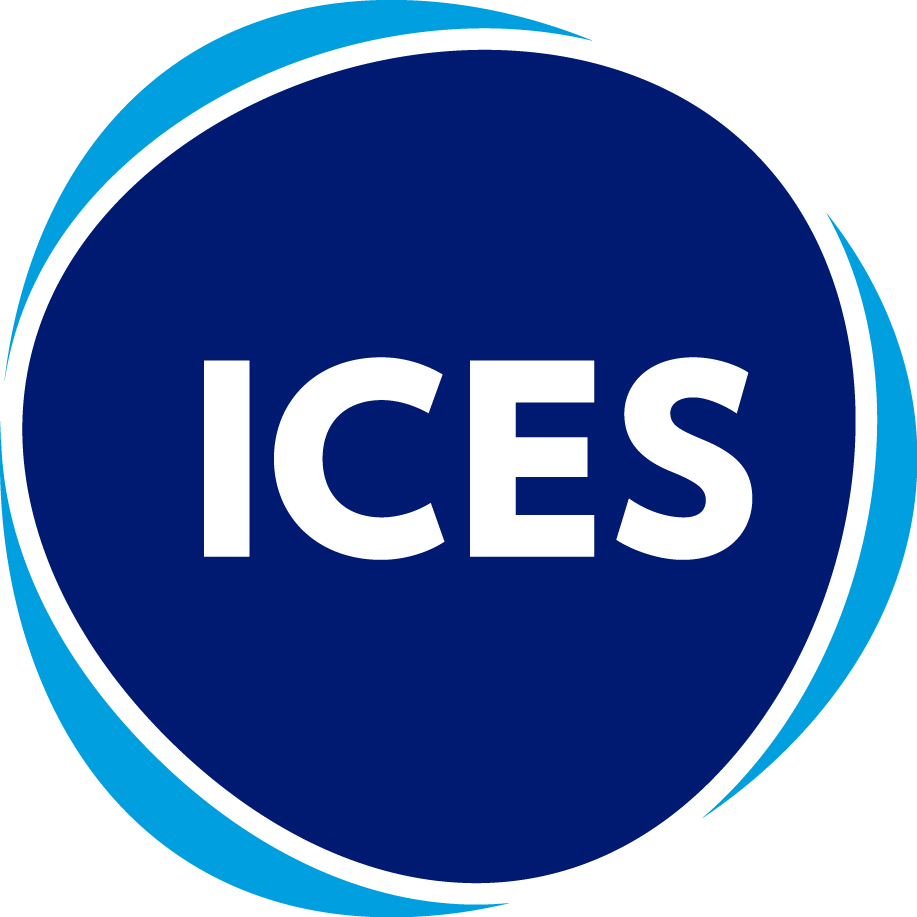 [Speaker Notes: Provinces took different approaches to reform. In Ontario, the reforms largely involved the creation of new models – introduced between 2002 and 2007.]
Primary Care Reform in Ontario
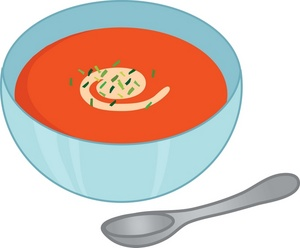 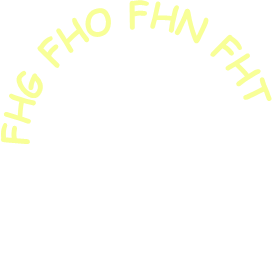 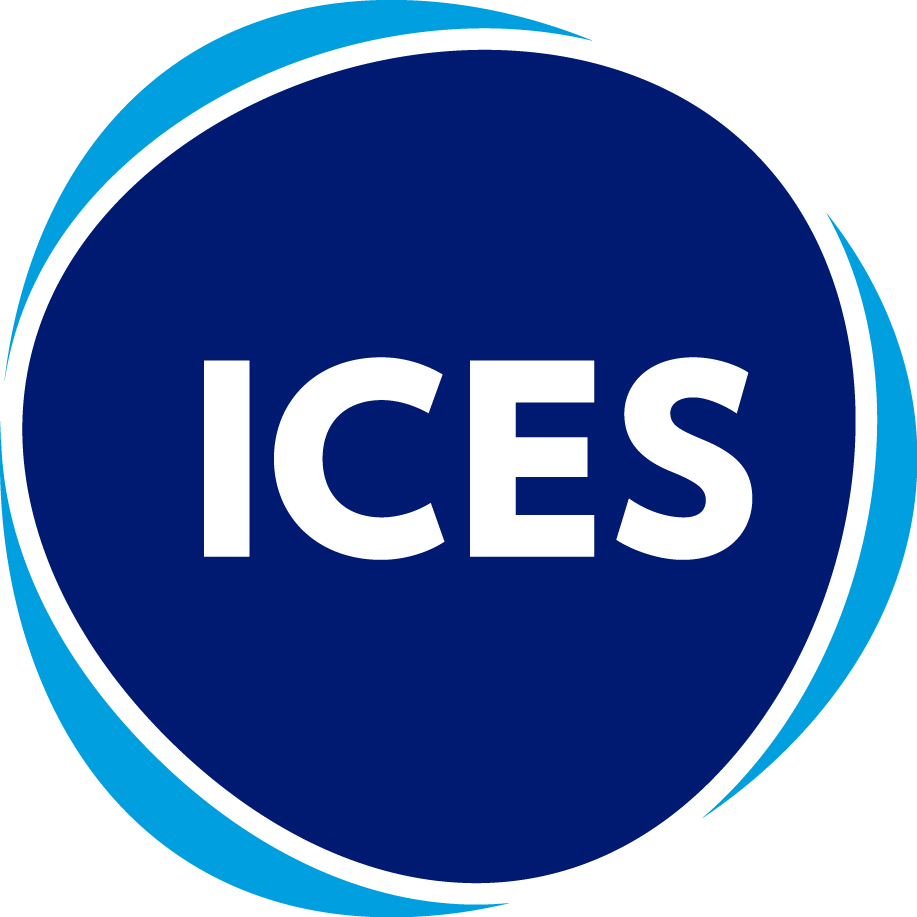 Primary Care Reform in Ontario
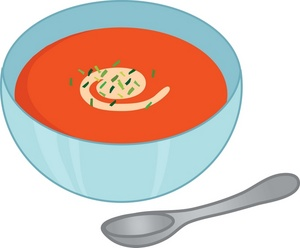 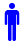 Enhanced Fee-for-service
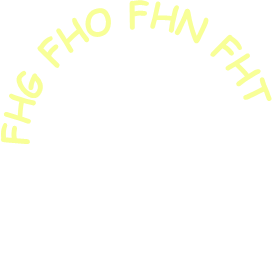 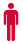 Non-team Capitation
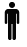 Team-based Capitation
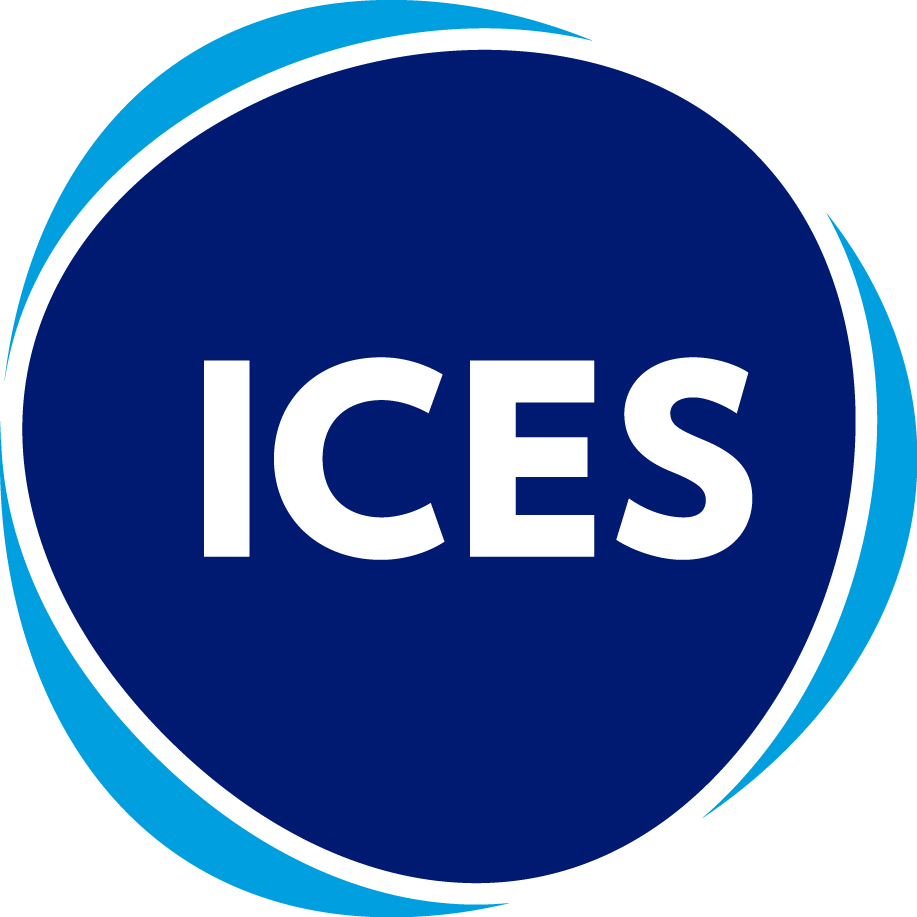 [Speaker Notes: FHG 80% FFS, 15% capitation 5% incentives
Capitation 20% FFS 70% capitation, 10% incentives]
Our question
What was the effect of physician payment reform and inter-professional teams on quality of care?
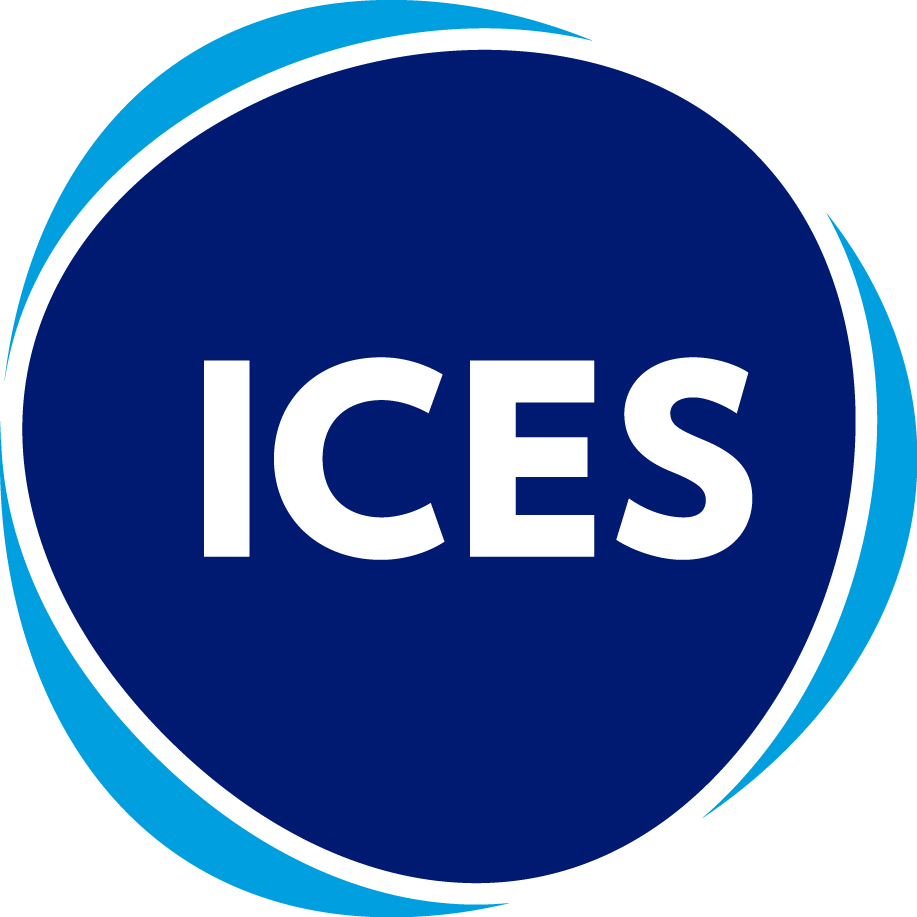 Study Design
Linked, administrative data 
All Ontarians*; all primary care physicians
Patients matched to physicians using enrolment tables and virtual rostering** as of March 31, 2011
*Exclusions: patients attending CHCs 
**Assignment based on max value of 18 common primary care fee codes
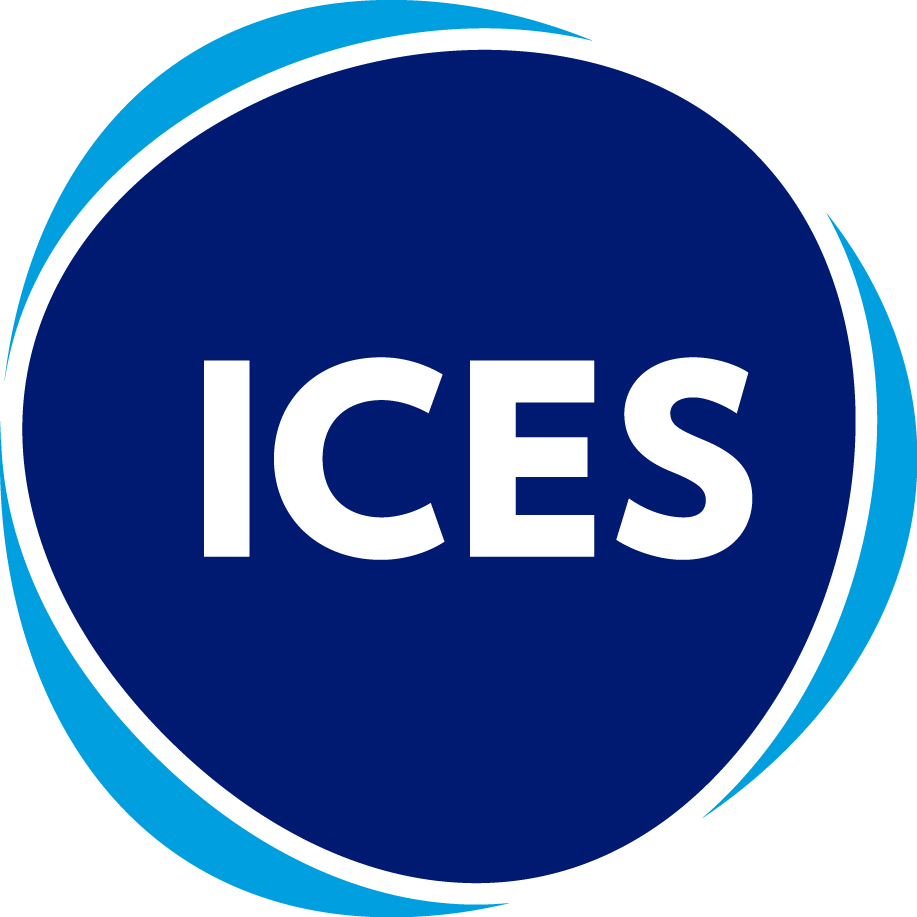 8
[Speaker Notes: 83% enrolled FFS, 93% enrolled capitation]
Outcomes
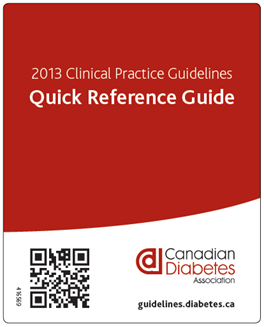 Diabetes Care 
Recommended Testing 
Age 40+,  1 eye exam, 1 cholesterol test, and 4 HbA1C tests in 24 months prior to Mar 31
Cancer screening
Cervical Age 35-69, pap smear in 30 months prior to Mar 31
Breast Age 50-69, mammogram in 30 months prior to Mar 31
Colorectal Age 50-74, FOBT in 24 months or colonoscopy in 10 years prior to Mar 31
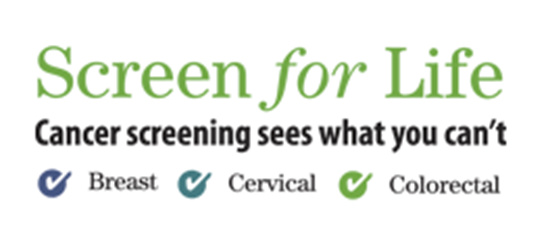 Data Sources: Ontario Health Insurance Plan claims (physician, laboratory, Ontario Breast Screening Program, Ontario Cancer Registry)
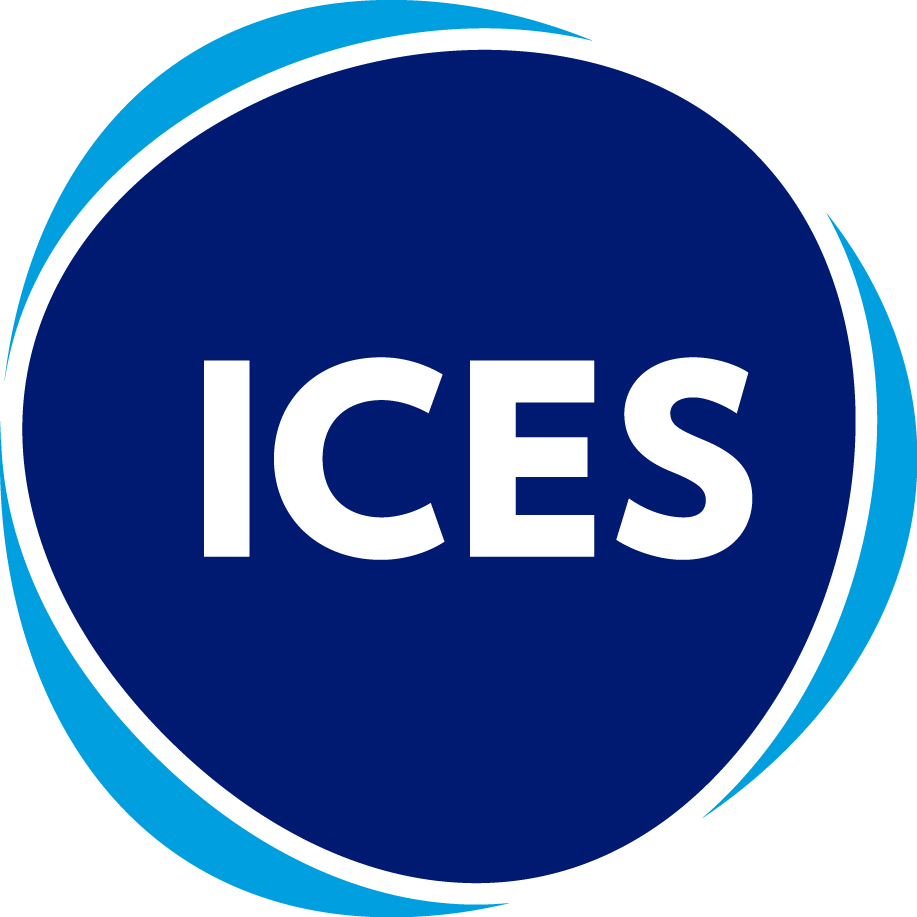 Study Design
PCMH
Chronic Disease Prevention
& Management
Enhanced Fee-for-service
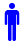 Diabetes care
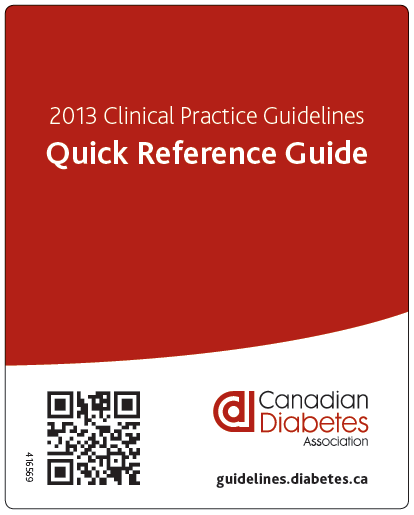 Non-team Capitation
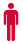 Team-based Capitation
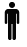 Cancer screening
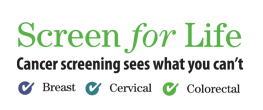 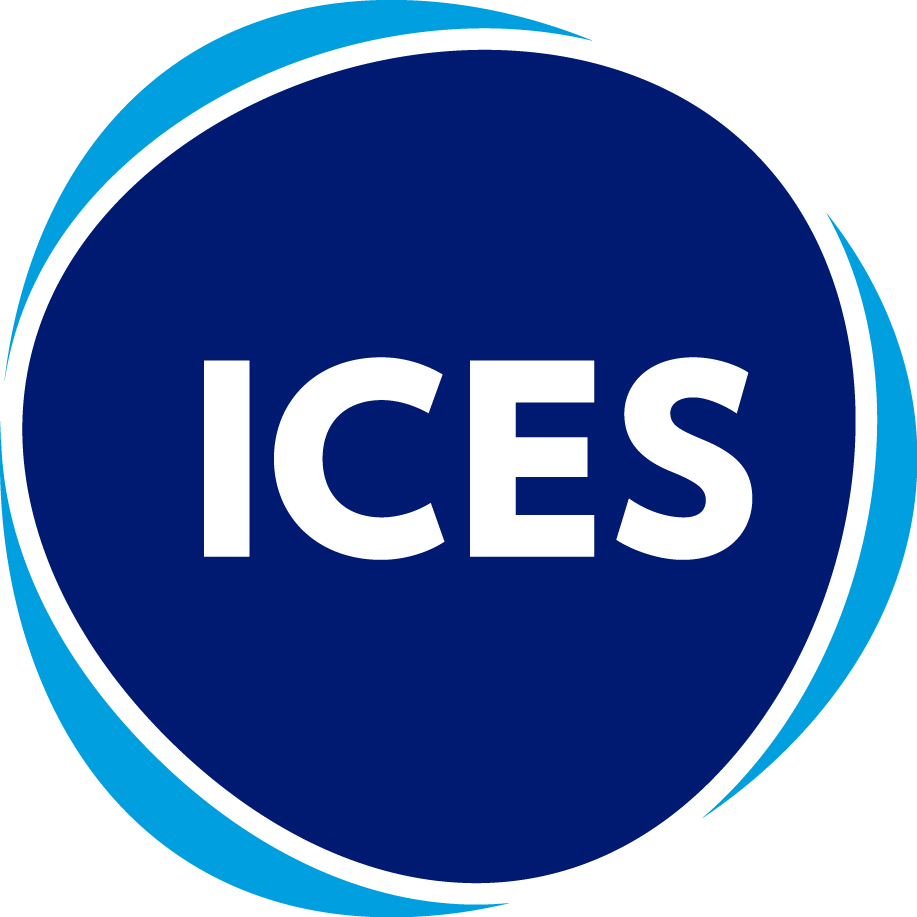 10
[Speaker Notes: Cross-sectional analysis, 2010/2011: 
Poisson regression model using Generalized Estimating Equations to account for clustering by physician
Adjustment for
		Patient factors: age, sex, immigration, rurality, co-morbidities, morbidity
		Physician factors: age, sex, Canadian Medical Graduate, panel size

“Look-back” 2010/2011 to 2000/2001:  
Patients stratified by PCMH type as of March 31, 2011
Patient eligibility for tests and related outcomes calculated annually between 2000/2001 to 2010/2011
Non-linear model (polynomial fractions) fitted to testing rates 2000/2001 to 2010/2011 to assess differences in change over time between models]
Study Design
PCMH
Chronic Disease Prevention
& Management
Enhanced Fee-for-service
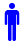 Diabetes care
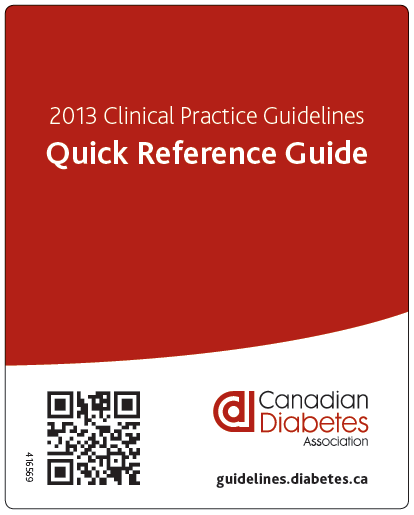 Non-team Capitation
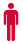 Cross-sectional 2011
Adjustment for patient 
& physician factors
Team-based Capitation
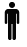 Cancer screening
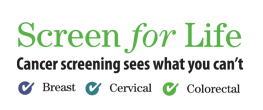 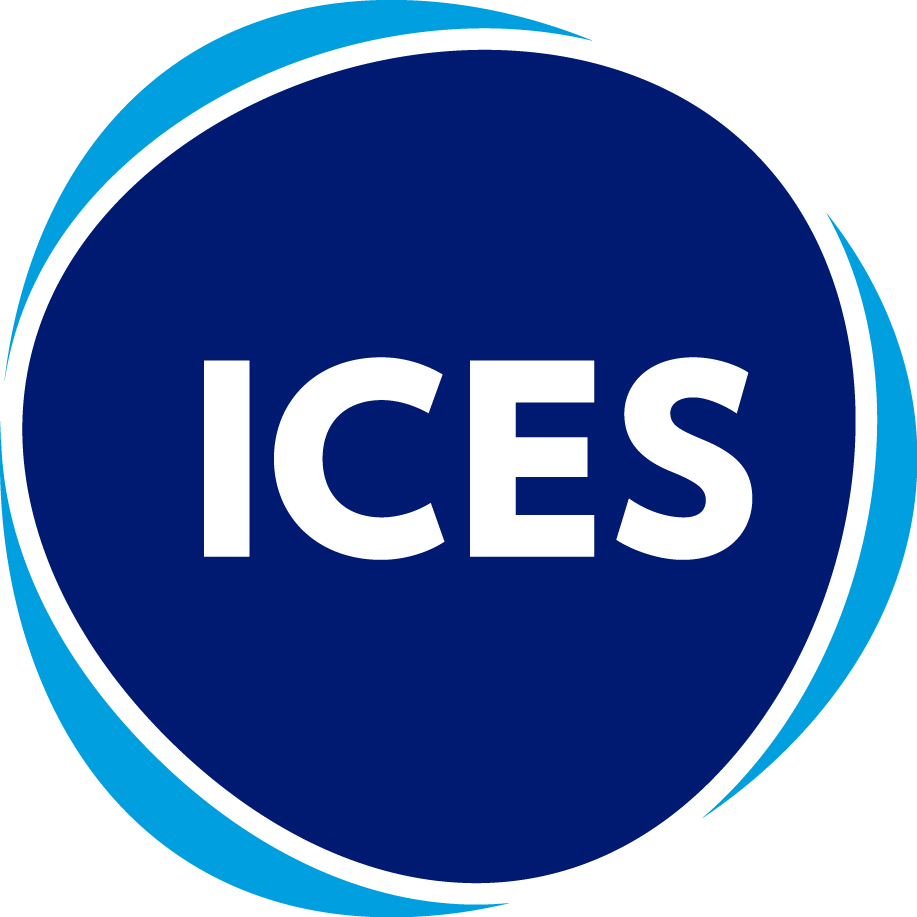 11
[Speaker Notes: Cross-sectional analysis, 2010/2011: 
Poisson regression model using Generalized Estimating Equations to account for clustering by physician
Adjustment for
		Patient factors: age, sex, immigration, rurality, co-morbidities, morbidity
		Physician factors: age, sex, Canadian Medical Graduate, panel size

“Look-back” 2010/2011 to 2000/2001:  
Patients stratified by PCMH type as of March 31, 2011
Patient eligibility for tests and related outcomes calculated annually between 2000/2001 to 2010/2011
Non-linear model (polynomial fractions) fitted to testing rates 2000/2001 to 2010/2011 to assess differences in change over time between models]
Study Design
PCMH
Chronic Disease Prevention
& Management
Enhanced Fee-for-service
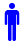 Diabetes care
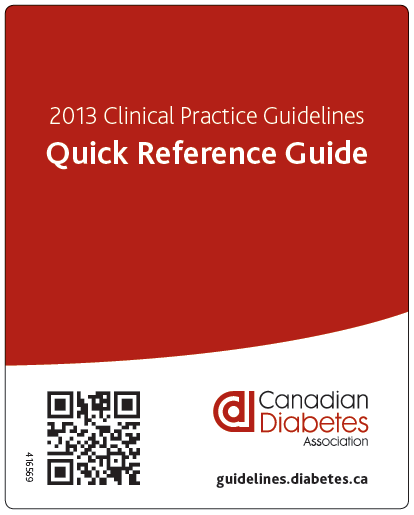 Non-team Capitation
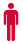 Cross-sectional 2011
Adjustment for patient 
& physician factors

 2. “Look-back” 
Stratified by PCMH 2011
Followed back until 2001
Eligibility and outcomes 
assessed each year
Fitted non-linear model
Team-based Capitation
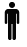 Cancer screening
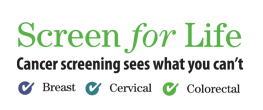 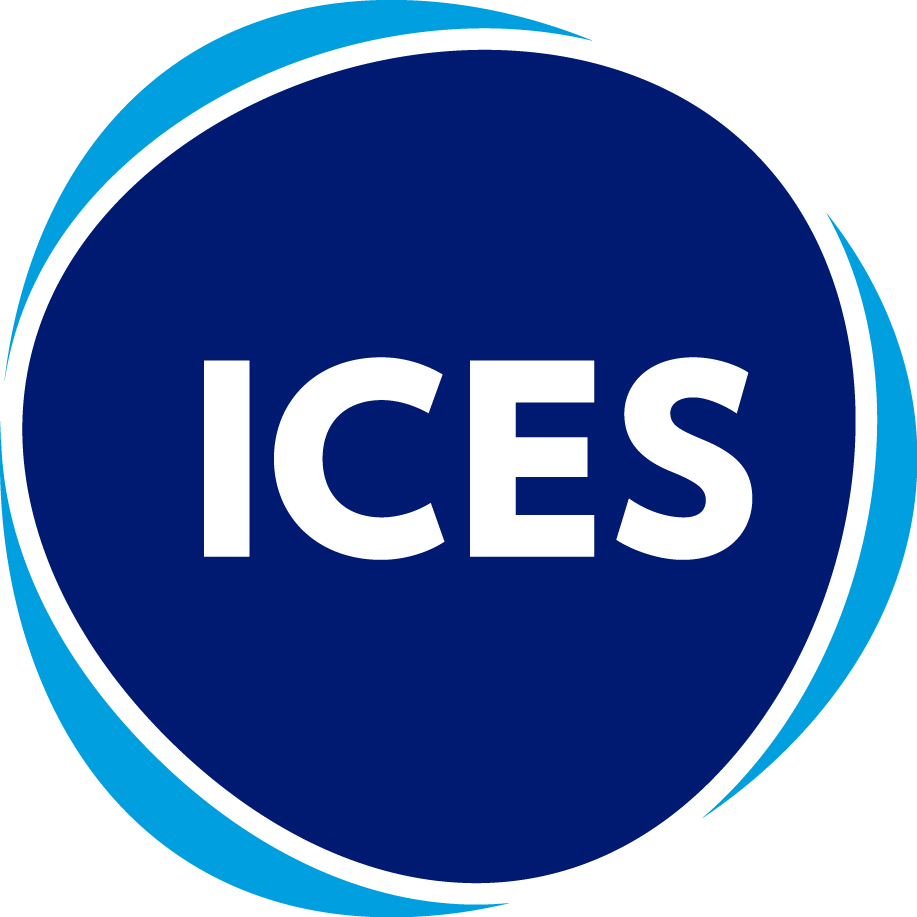 12
[Speaker Notes: Cross-sectional analysis, 2010/2011: 
Poisson regression model using Generalized Estimating Equations to account for clustering by physician
Adjustment for
		Patient factors: age, sex, immigration, rurality, co-morbidities, morbidity
		Physician factors: age, sex, Canadian Medical Graduate, panel size

“Look-back” 2010/2011 to 2000/2001:  
Patients stratified by PCMH type as of March 31, 2011
Patient eligibility for tests and related outcomes calculated annually between 2000/2001 to 2010/2011
Non-linear model (polynomial fractions) fitted to testing rates 2000/2001 to 2010/2011 to assess differences in change over time between models]
Results
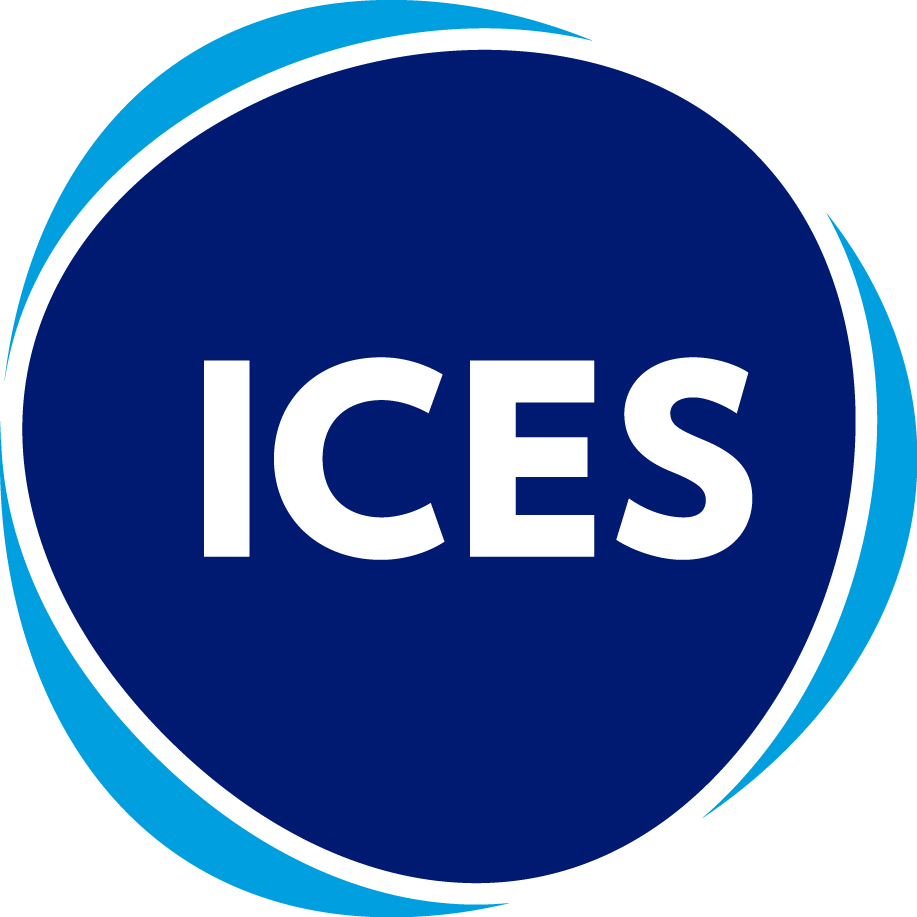 Transition to PCMH in Ontario, 2011
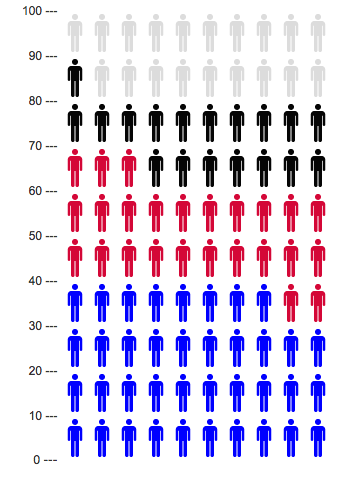 Enhanced Fee-for-service
5.03 million (38%)
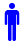 Non-team Capitation
3.23 million (25%)
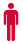 Team-based Capitation
2.41 million (18%)
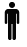 13,161,935 Ontarians
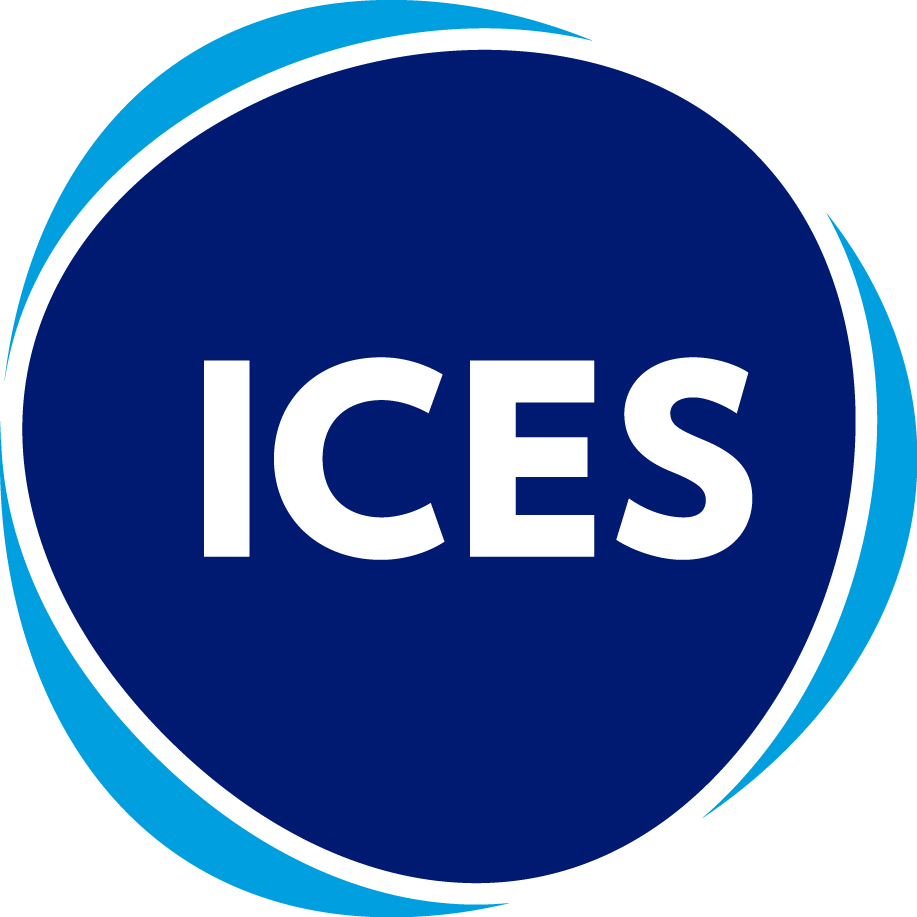 [Speaker Notes: 10.7 M in a medical home]
Patient Characteristics by PCMH, 2011
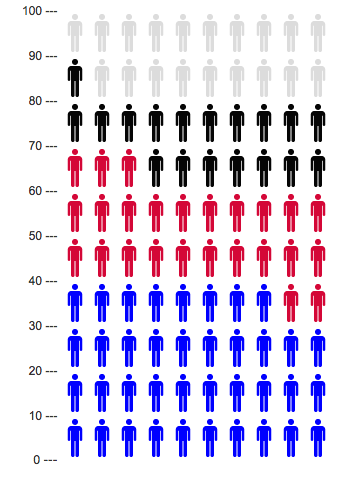 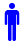 Enhanced Fee-for-service
Non-team Capitation
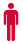 Team-based Capitation
 rural,  immigrants
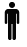 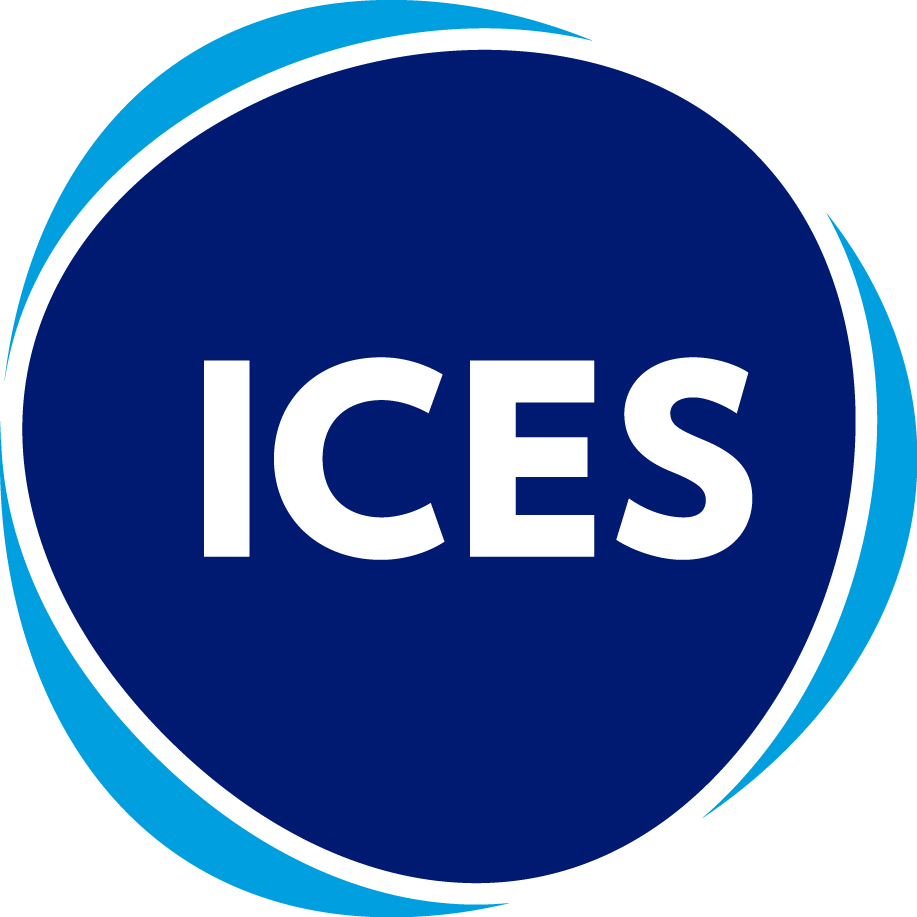 Physician Characteristics by PCMH, 2011
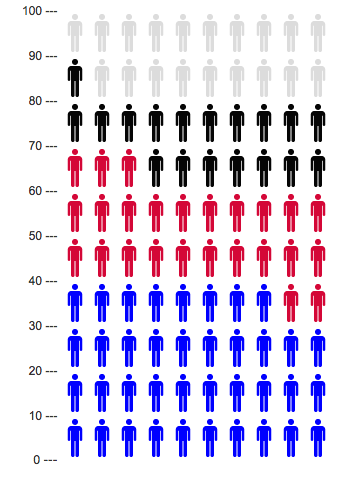 Enhanced Fee-for-service
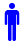 Non-team Capitation
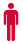 Team-based Capitation
 females,  <age 40,  CMGs,  panel size
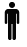 13,161,935 Ontarians
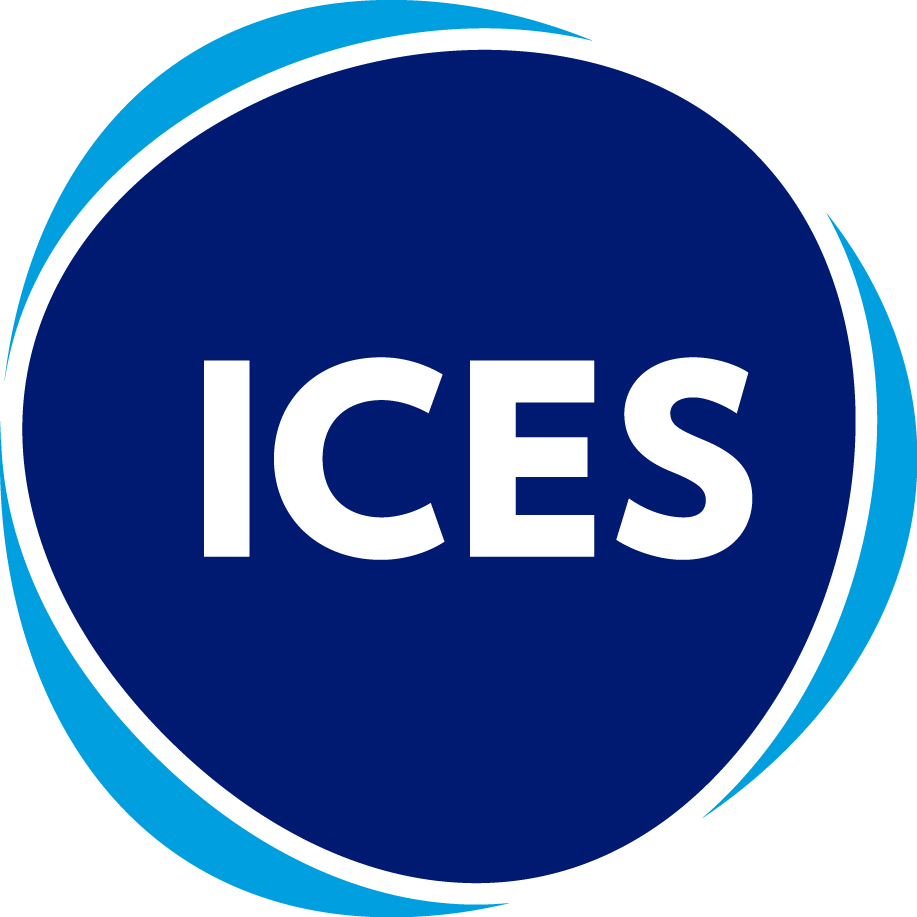 Percentage receiving recommended testing for diabetes
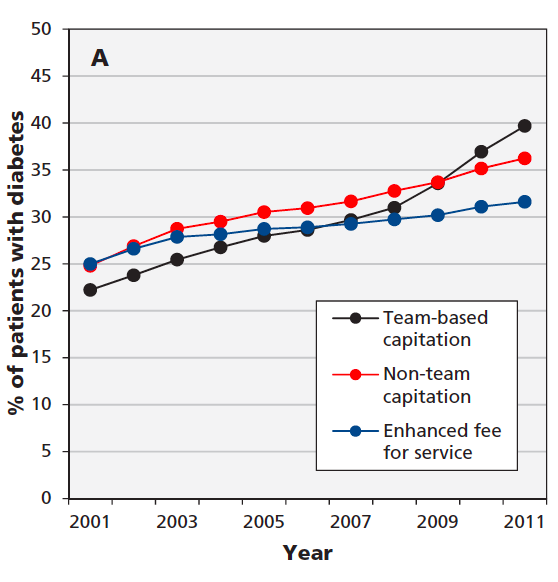 Difference in absolute improvement 
over time (95% CI):
Team capitation vs. Non-team capitation: 
6.4 (3.8 to 9.1)
Team capitation vs. Enhanced FFS: 
10.6 (7.9 to 13.2)
Non-team capitation vs. Enhanced FFS: 
4.1 (1.5 to 6.8)
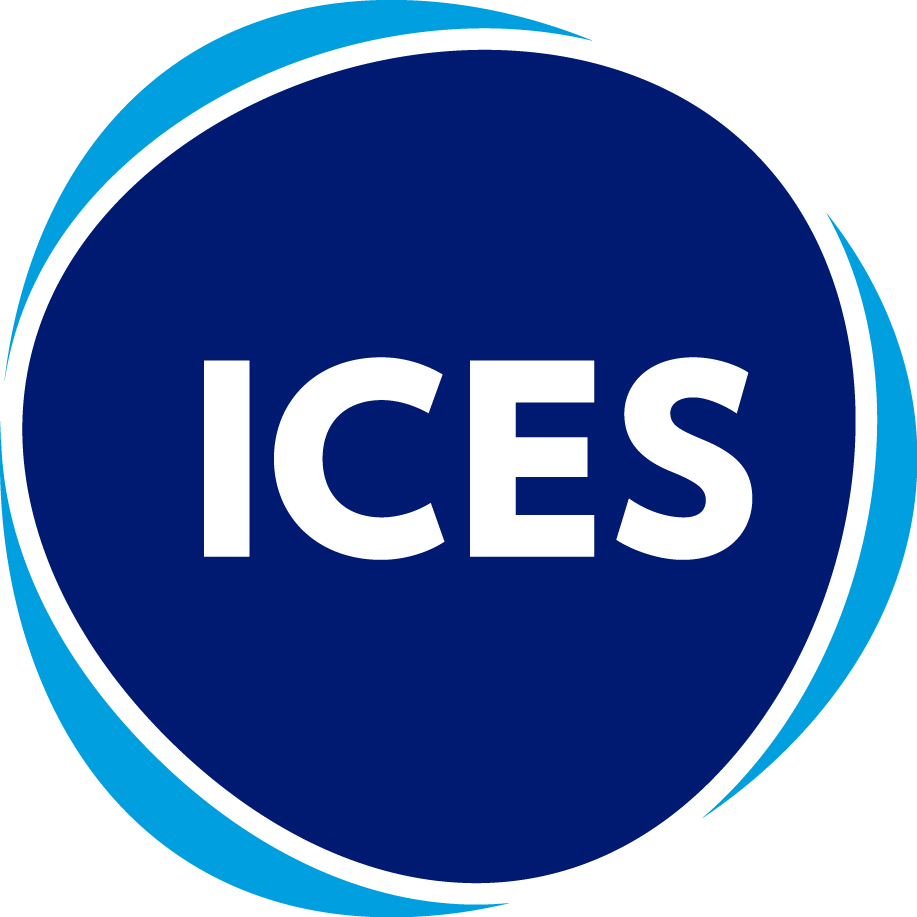 Percentage receiving cervical cancer screening
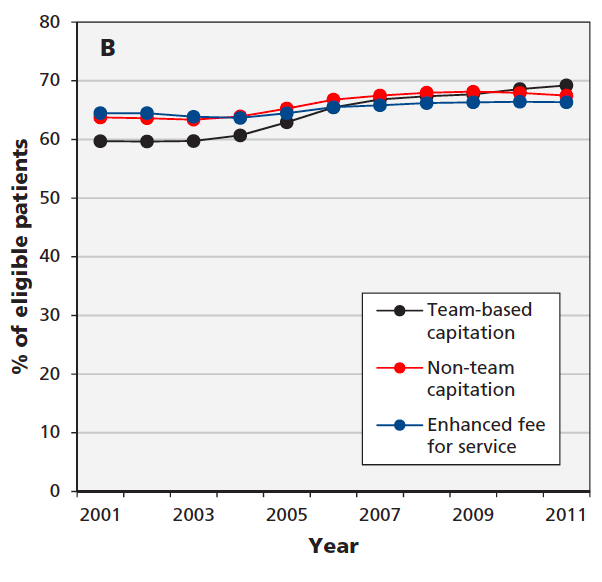 Difference in absolute improvement 
over time (95% CI):
Team capitation vs. Non-team capitation: 
5.3 (3.8 to 6.8)
Team capitation vs. Enhanced FFS: 
7.0 (5.5 to 8.5)
Non-team capitation vs. Enhanced FFS:
 1.7 (0.2 to 3.2)
Percentage receiving breast cancer screening
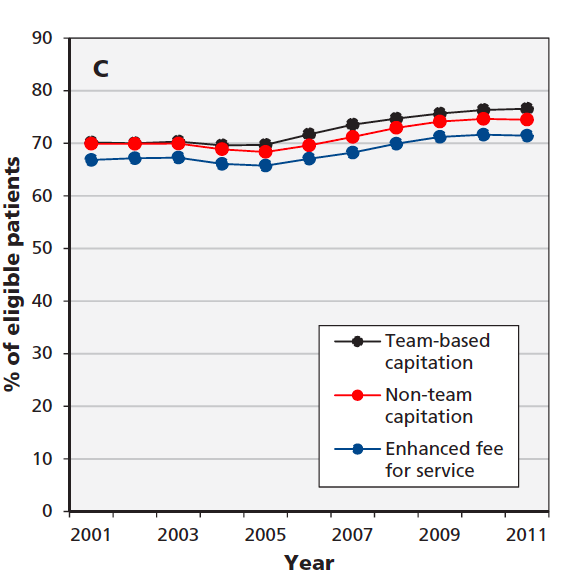 Difference in absolute improvement
 over time (95% CI):
Team capitation vs. Non-team capitation:
1.3 (-1.2 to 3.9)
Team capitation vs. Enhanced FFS: 
1.7 (-0.9 to 4.2)
Non-team capitation vs. Enhanced FFS:
 0.3 (-2.2 to 2.9)
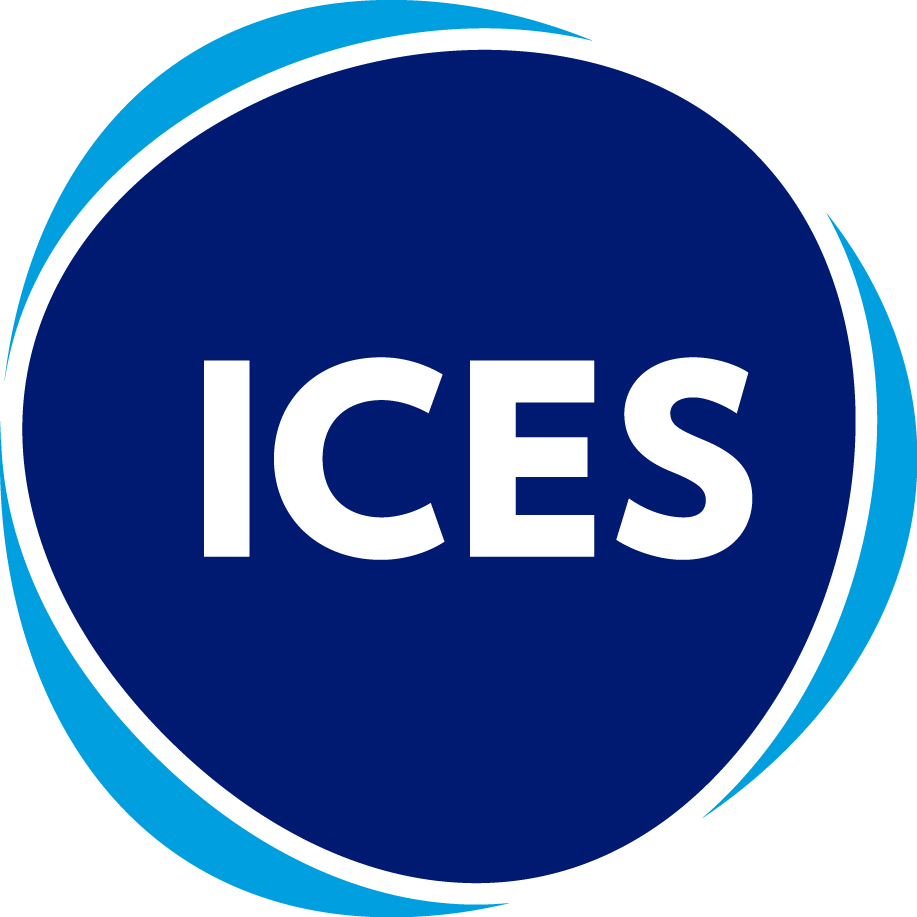 Percentage receiving colorectal cancer screening
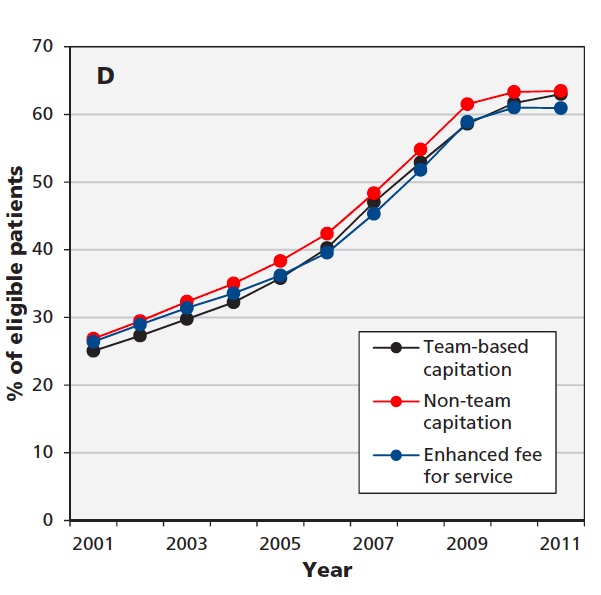 Difference in absolute improvement
 over time (95% CI):
Team capitation vs. Non-team capitation: 
1.3 (-2.1 to 4.8)
Team capitation vs. Enhanced FFS: 
2.8 (-0.6 to 6.2)
Non-team capitation vs. Enhanced FFS:
 1.4 (-2.0 to 4.9)
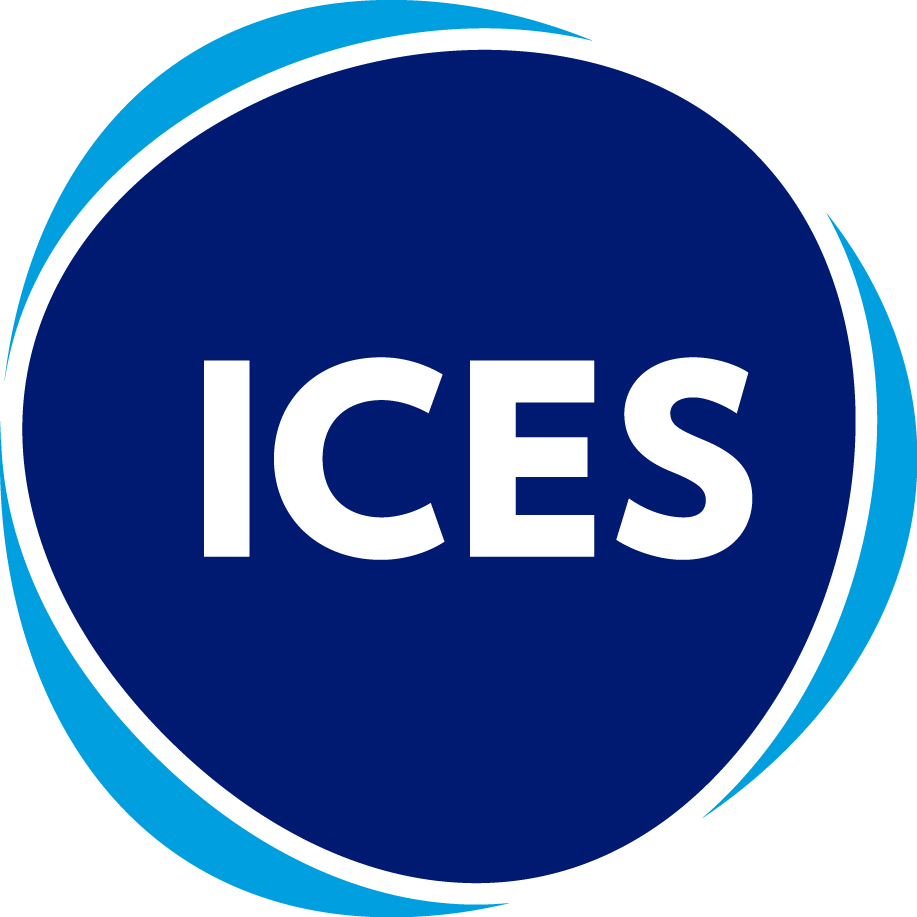 Summary
Team-capitation most likely to receive recommended diabetes care and showed greatest improvements over time 
Minimal differences related to cancer screening
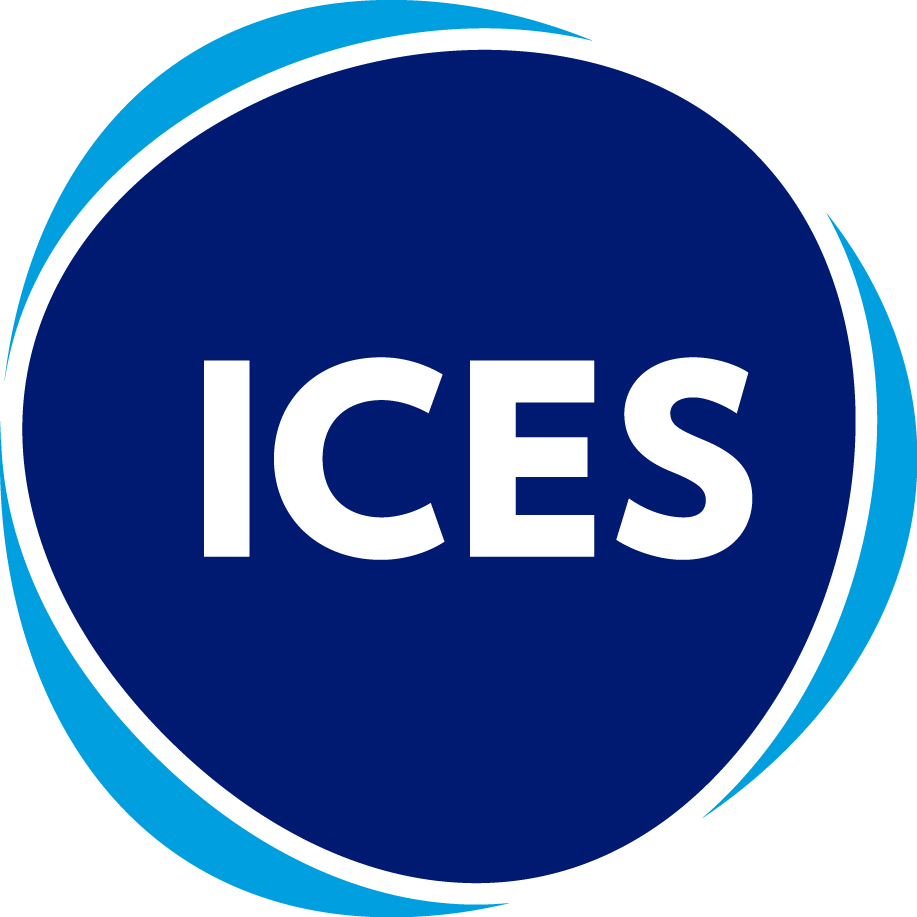 Limitations
Limits of administrative data:
No data on patient experience or timely access
No laboratory values or blood pressure levels
Retrospective analysis of ‘natural’ health policy experiment, heterogeneous implementation
Differences in patient and physician characteristics by type of PCMH
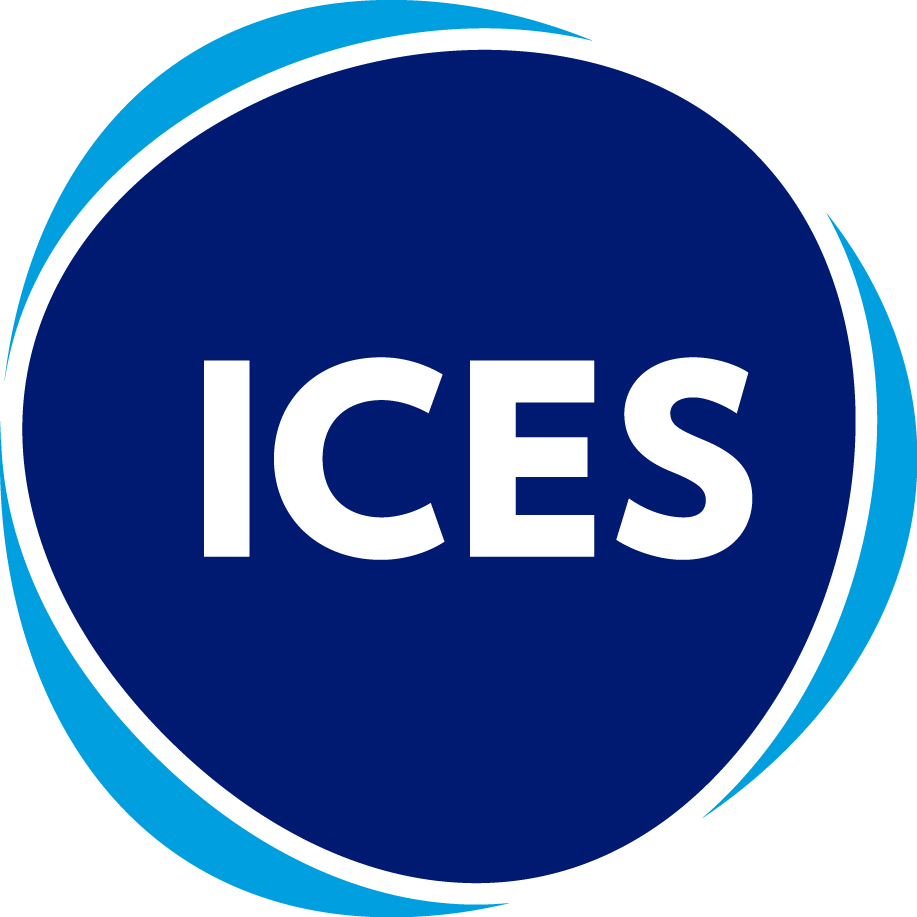 22
Discussion
Findings consistent with theory & literature
Are the improvements worth the expense?
What are the ingredients to the ‘secret sauce’?
How can resources be targeted at those most at need?
[Speaker Notes: -many reforms introduced at the same time; hard to tease out which components were most important – e.g. type of health professional, co-location, QI training]
Questions?
tara.kiran@utoronto.ca
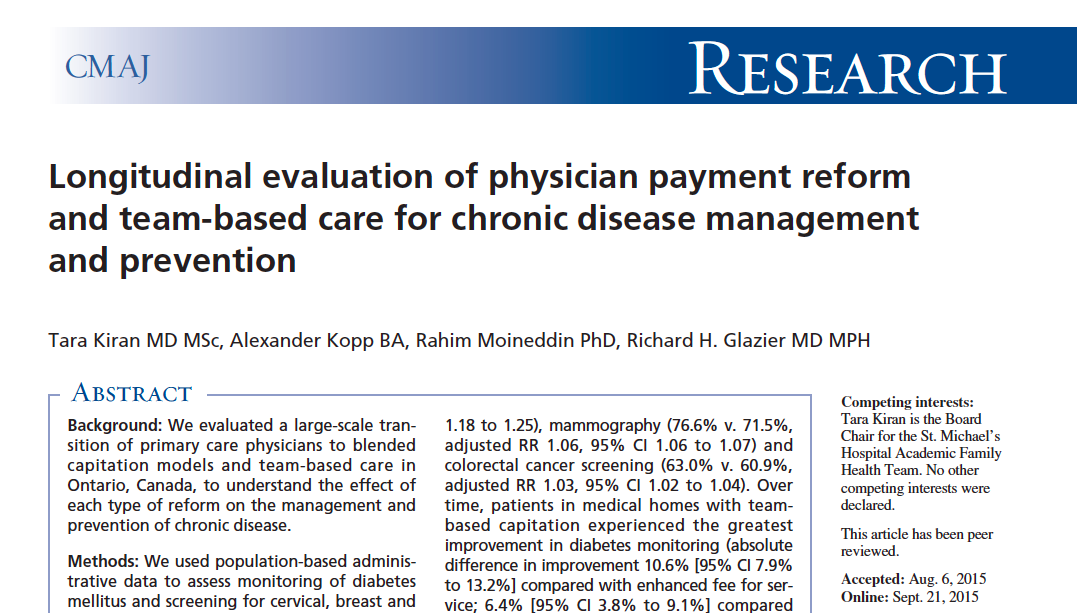 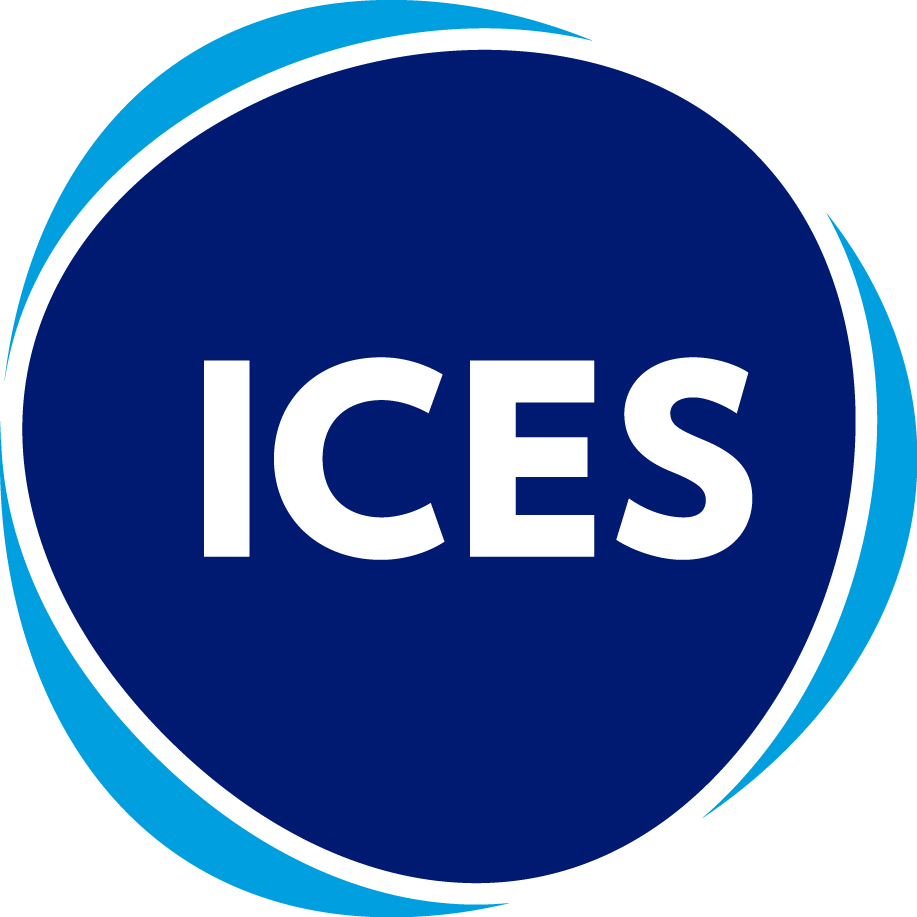 Results
10,675,687 Patients: 
Team capitation:  rural,  immigrants
Non-team capitation:   low-income,  immigrants
Enhanced FFS:  urban,  immigrants,  co-morbidity,  morbidity

7095 Physicians:
Team capitation:  females,  <age 40,  CMGs,  panel size
Non-team capitation:  CMGs,  panel size
Enhanced FFS:   >age 65,  CMGs
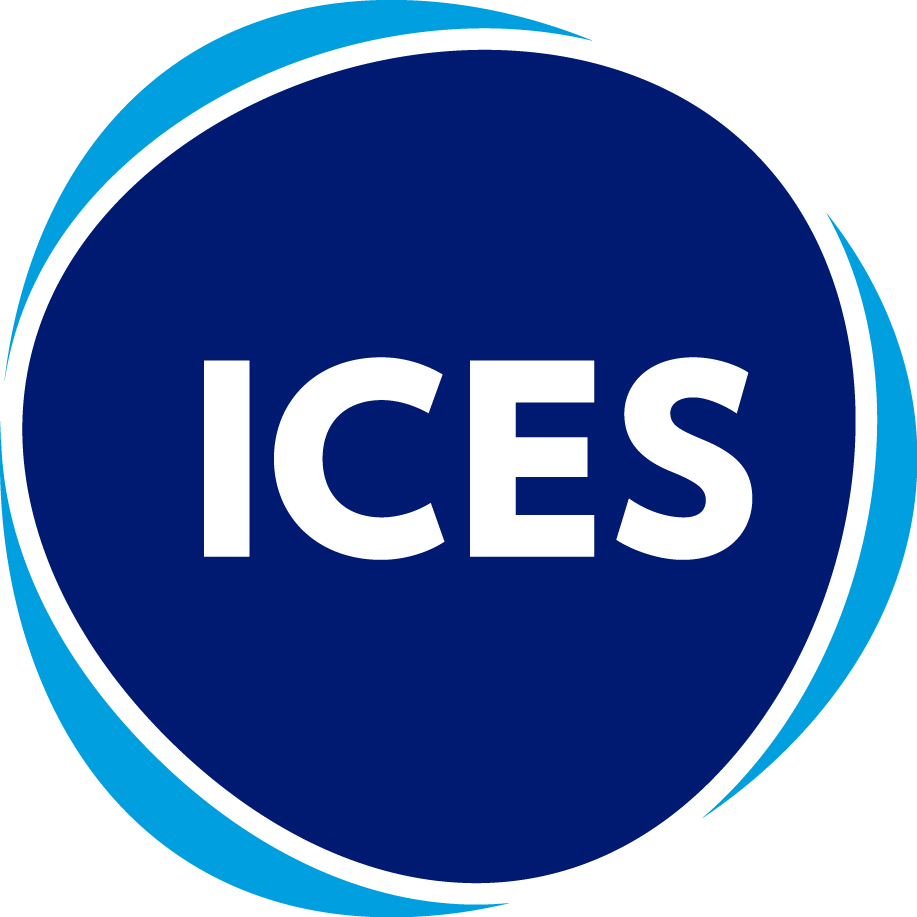 26
Association between enrolment in primary care model and chronic disease prevention and management after adjustment for patient and physician characteristics, March 31, 2011
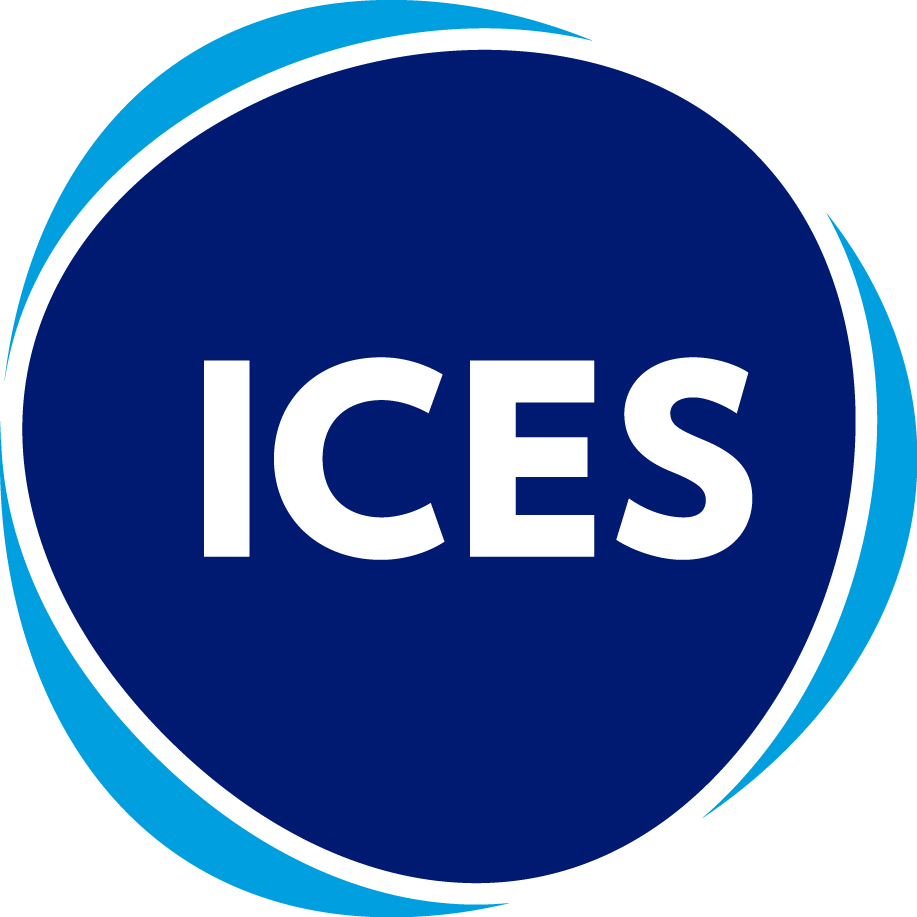 27
[Speaker Notes: Delete?]
Association between enrolment in primary care model and chronic disease prevention and management after adjustment for patient and physician characteristics, March 31, 2011
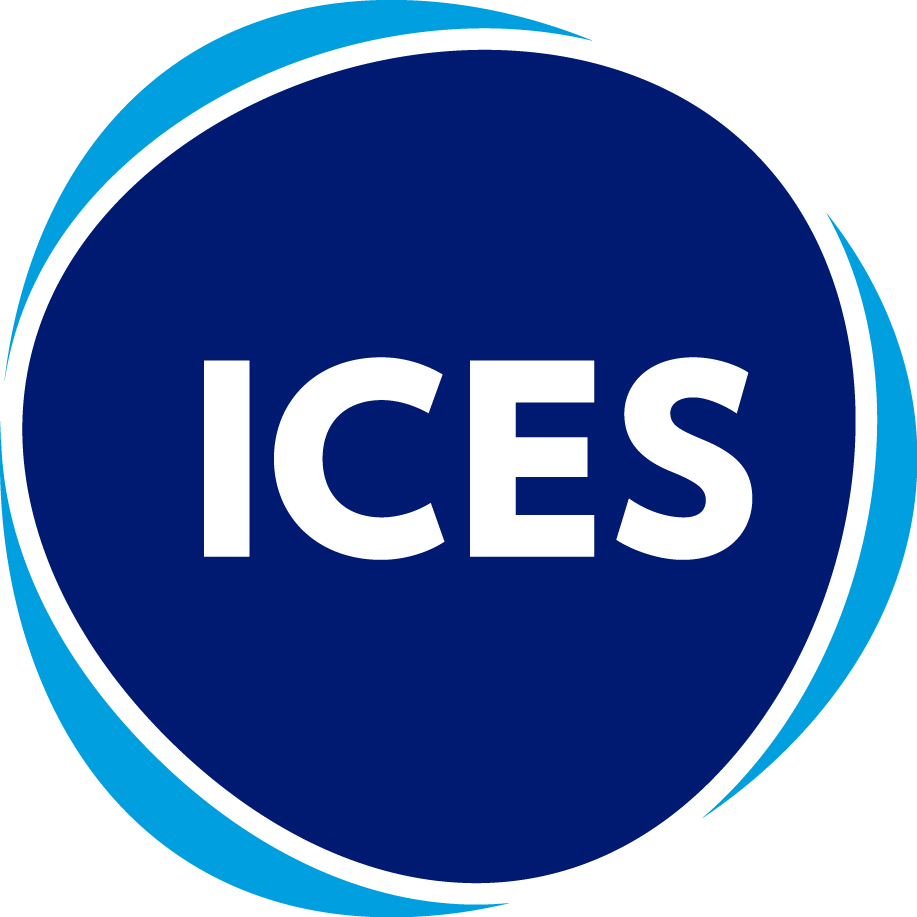 28
[Speaker Notes: Delete?]
Study Design
Cross-sectional analysis, 2010/2011: 
Poisson regression model using Generalized Estimating Equations to account for clustering by physician
Adjustment for
		Patient factors: age, sex, immigration, rurality, co-morbidities, morbidity
		Physician factors: age, sex, Canadian Medical Graduate, panel size

“Look-back” 2010/2011 to 2000/2001:  
Patients stratified by PCMH type as of March 31, 2011
Patient eligibility for tests and related outcomes calculated annually between 2000/2001 to 2010/2011
Non-linear model (polynomial fractions) fitted to testing rates 2000/2001 to 2010/2011 to assess differences in change over time between models
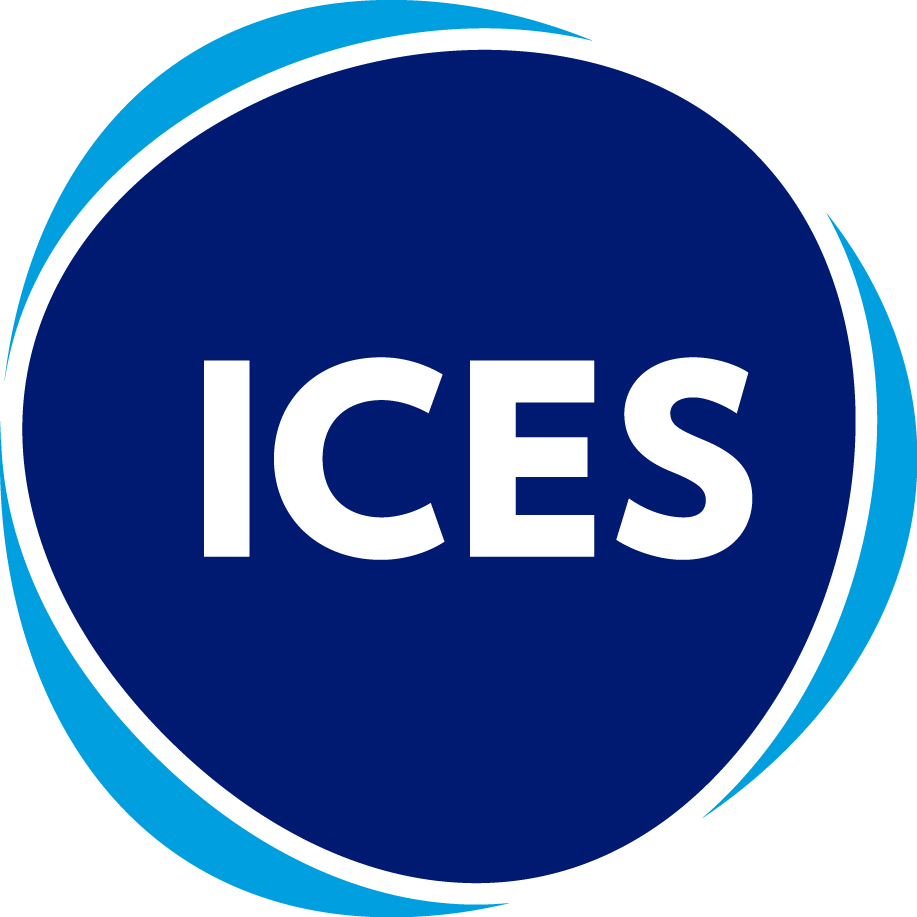 29
Summary
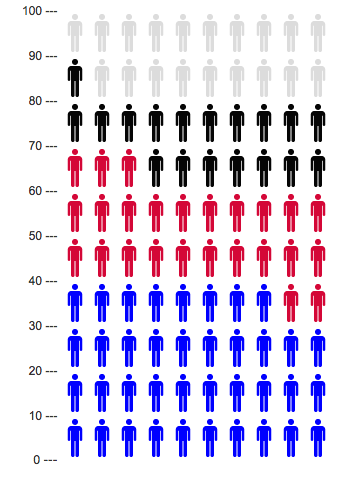 Team-capitation most likely to receive recommended diabetes care and showed greatest improvements over time

Minimal differences in cancer screening
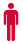 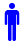 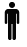 Team-based Capitation
Non-team Capitation
Enhanced Fee-for-service
[Speaker Notes: 10.7 M in a medical home]